Manual add Course Outline
1.Upload file in Media > copy URL and text in notepad
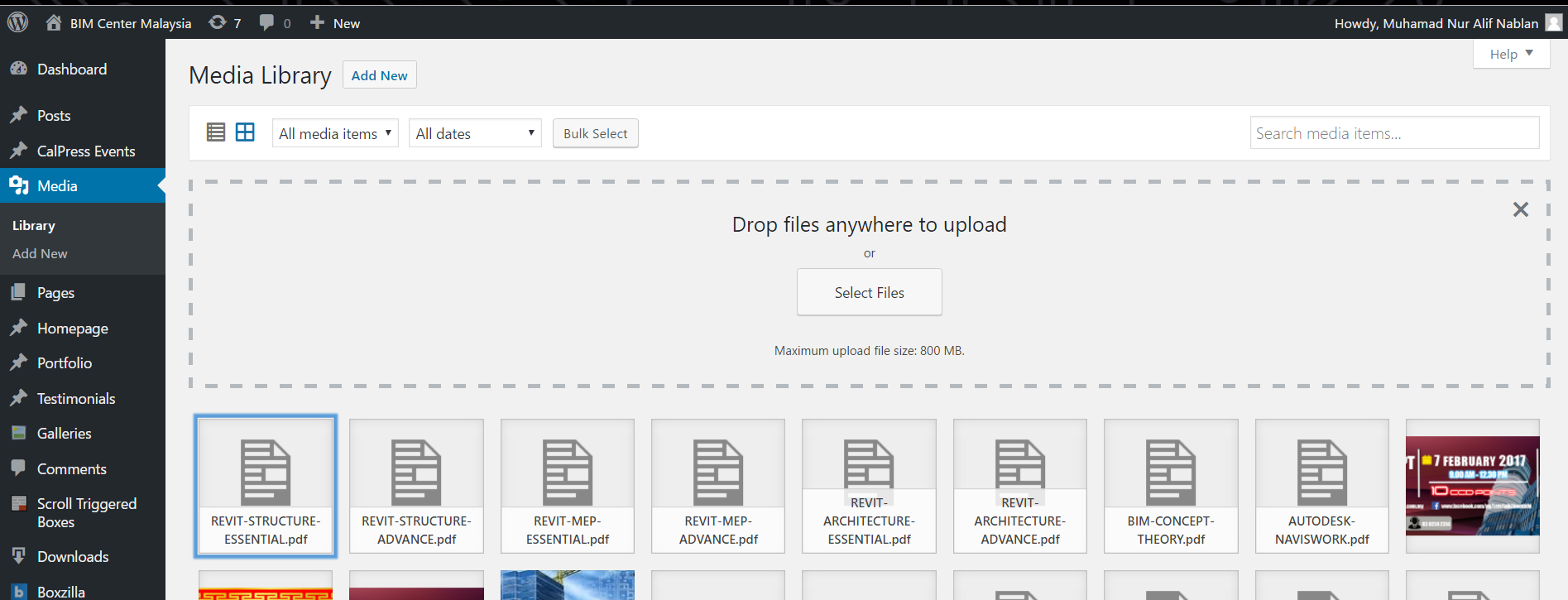 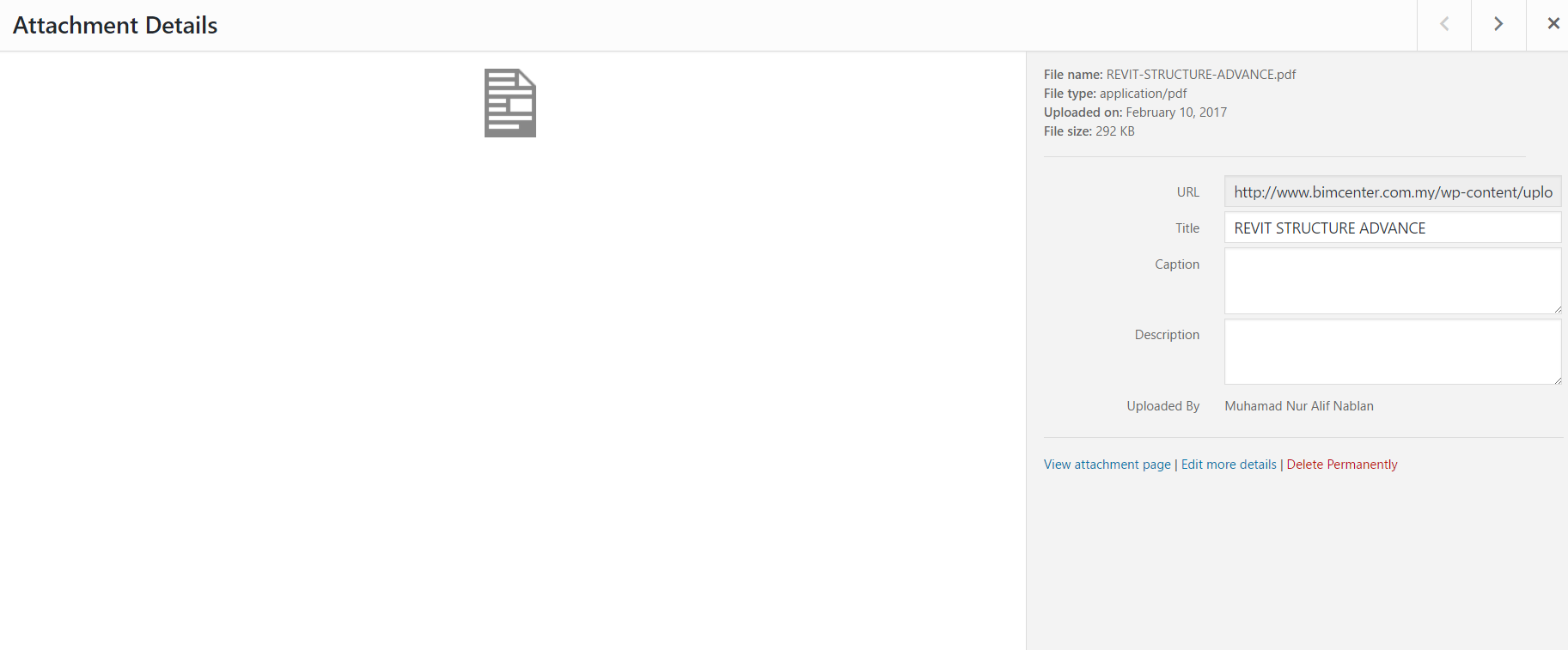 2.Click Training > Afforable BIM Training Schedule> Afforable BIM Training Schedule 2017>click course outline
1
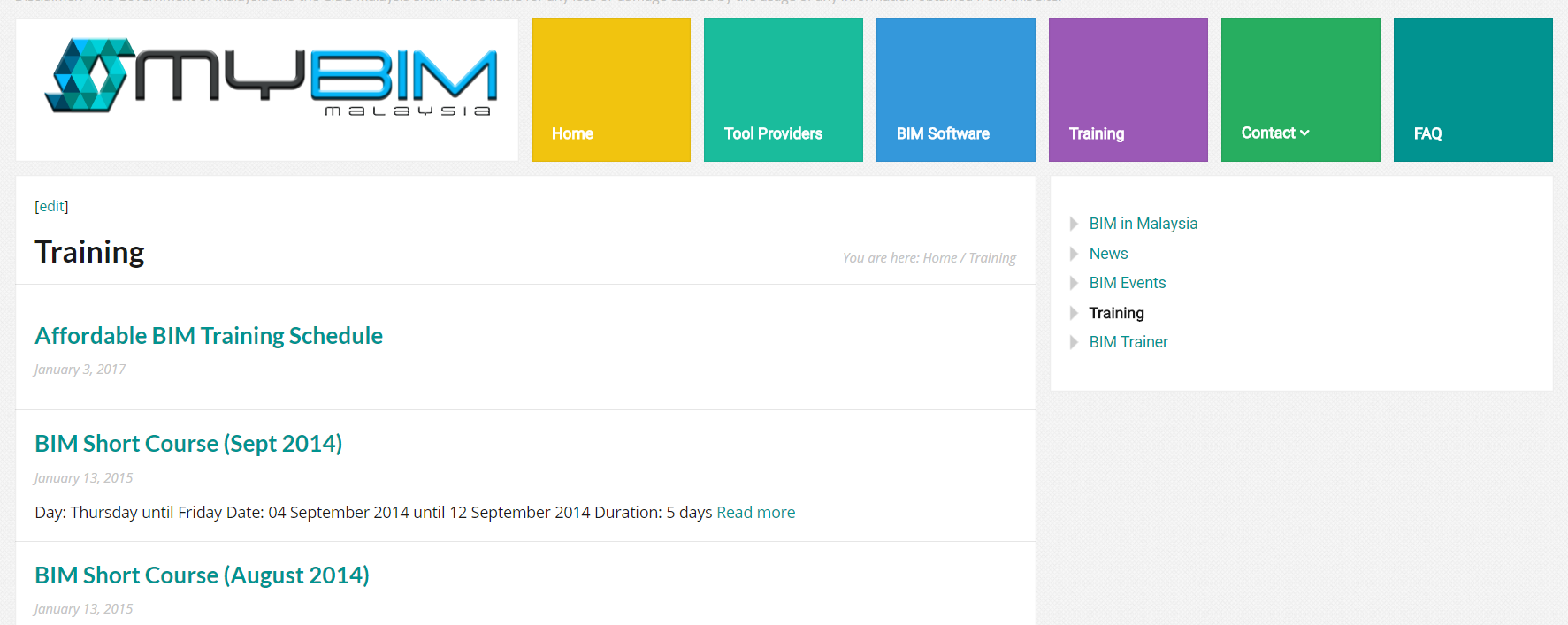 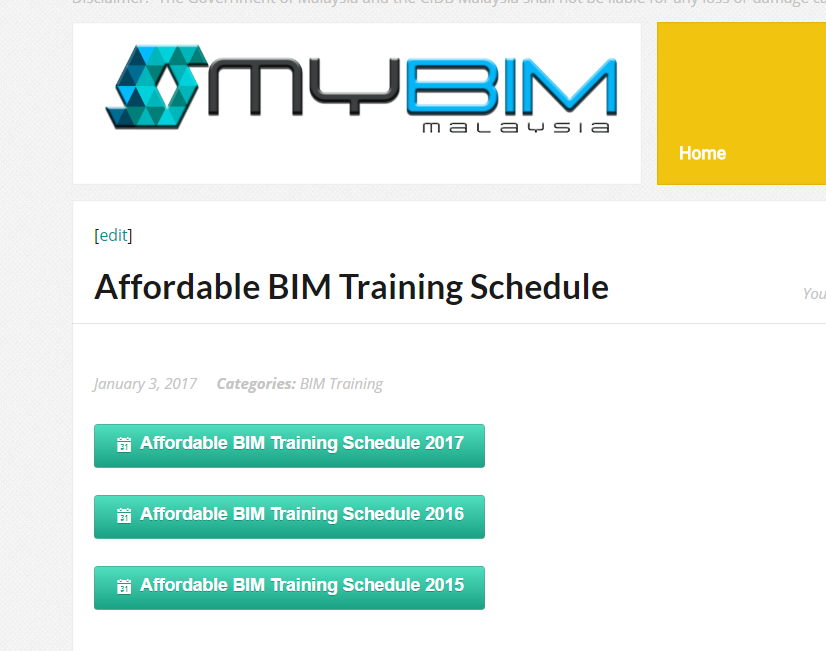 2
3
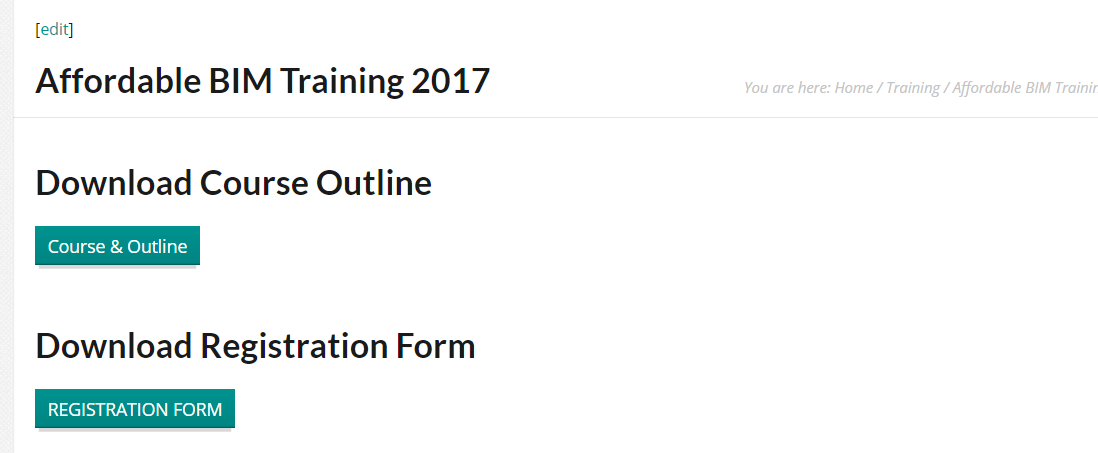 4
3. Click button Edit > Edit at “http” url and paste url pdf folder and edit title for that pdf folder > click button  Update
1
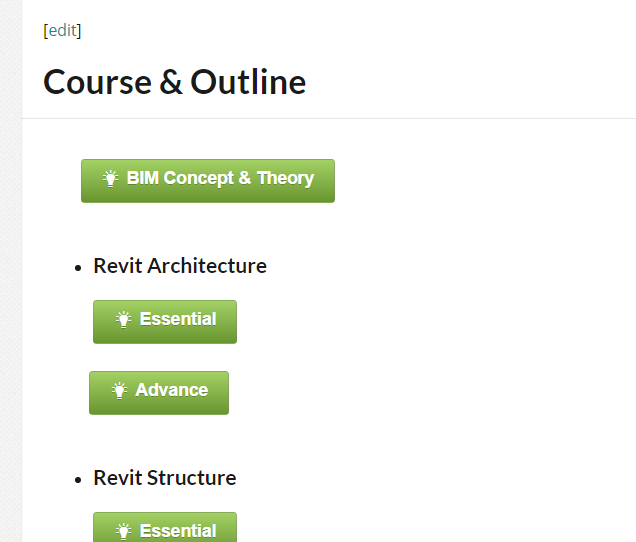 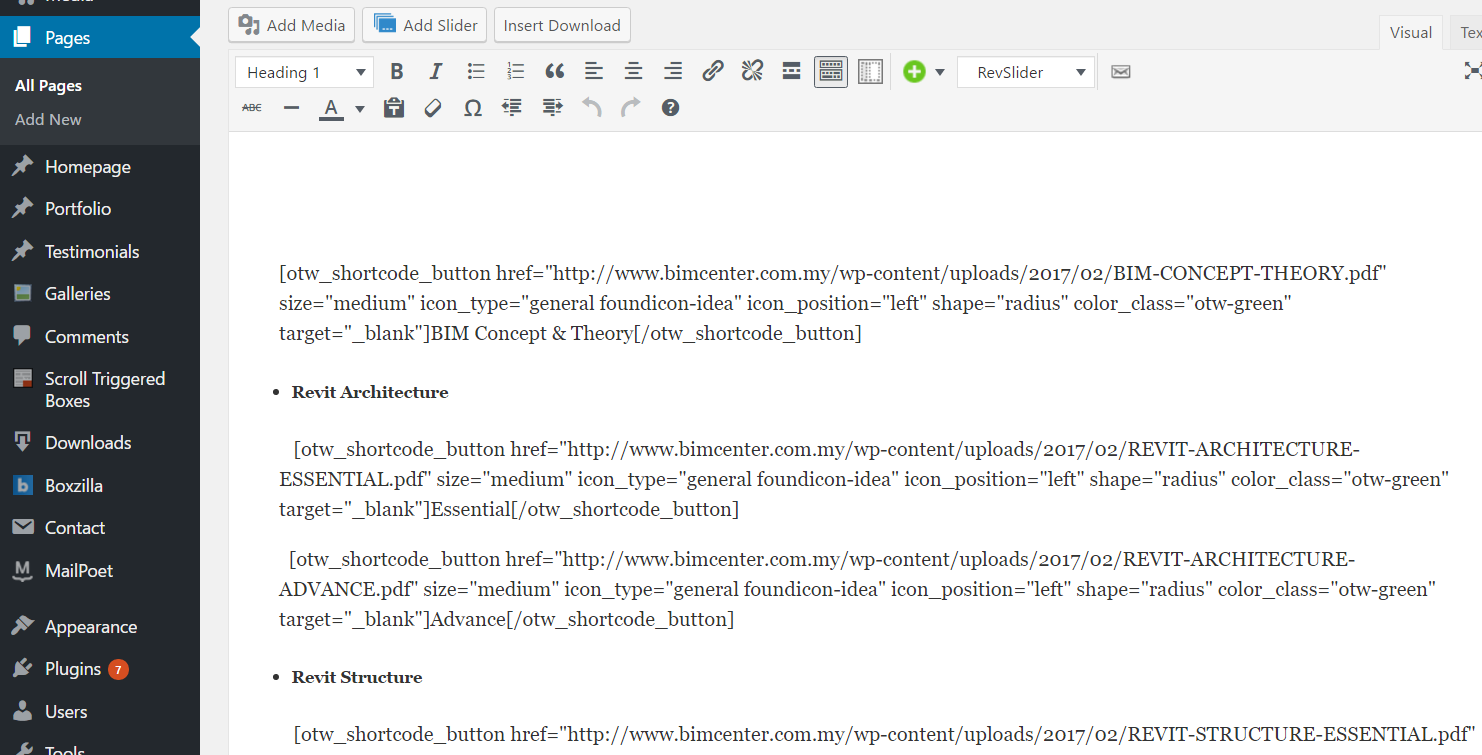 2